Fiber & Fixed Wireless Connectivity for the Rural Midwest
Closing the Digital Divide
Midwestern Company
Over 90% of wired footprint has Gig access 

10G initiative - $500 million investment over the next 10 years
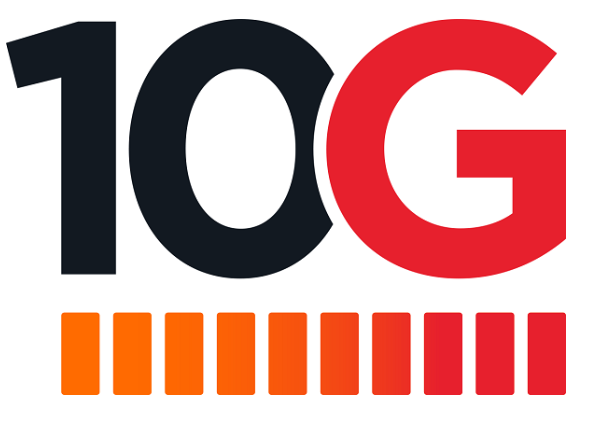 Fixed Wireless Helps Connect Rural America
Fixed Wireless, vertical assets in rural America
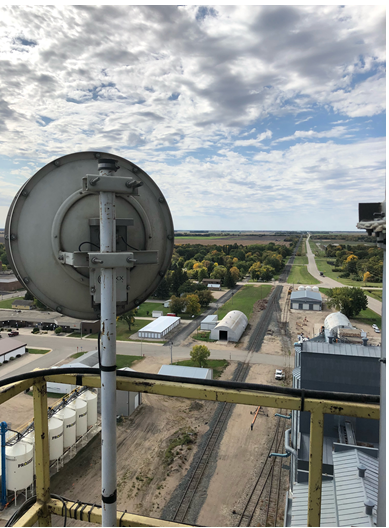 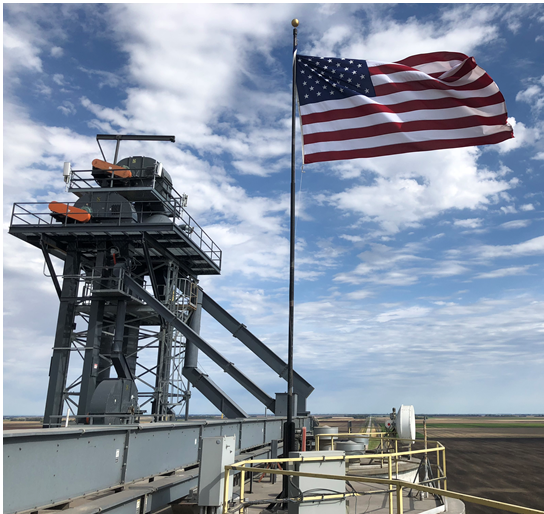 Midco Edge OutSM to Serve Rural America
CAF Fixed Wireless Expansion
[Speaker Notes: 20,000 subs; 3-6 yr buildout]
Fixed Wireless Near Future
220/27+ Mbps field tested on LTE technology at a 7-mile radius 

2 Gig symmetrical for businesses field tested at 3-mile radius 

8,374 CAF locations total; 100,000+ new homes passed total 

100/20+ speeds built out over 3-6 years